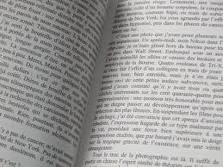 Le noyau
Pages 23 / 30-31
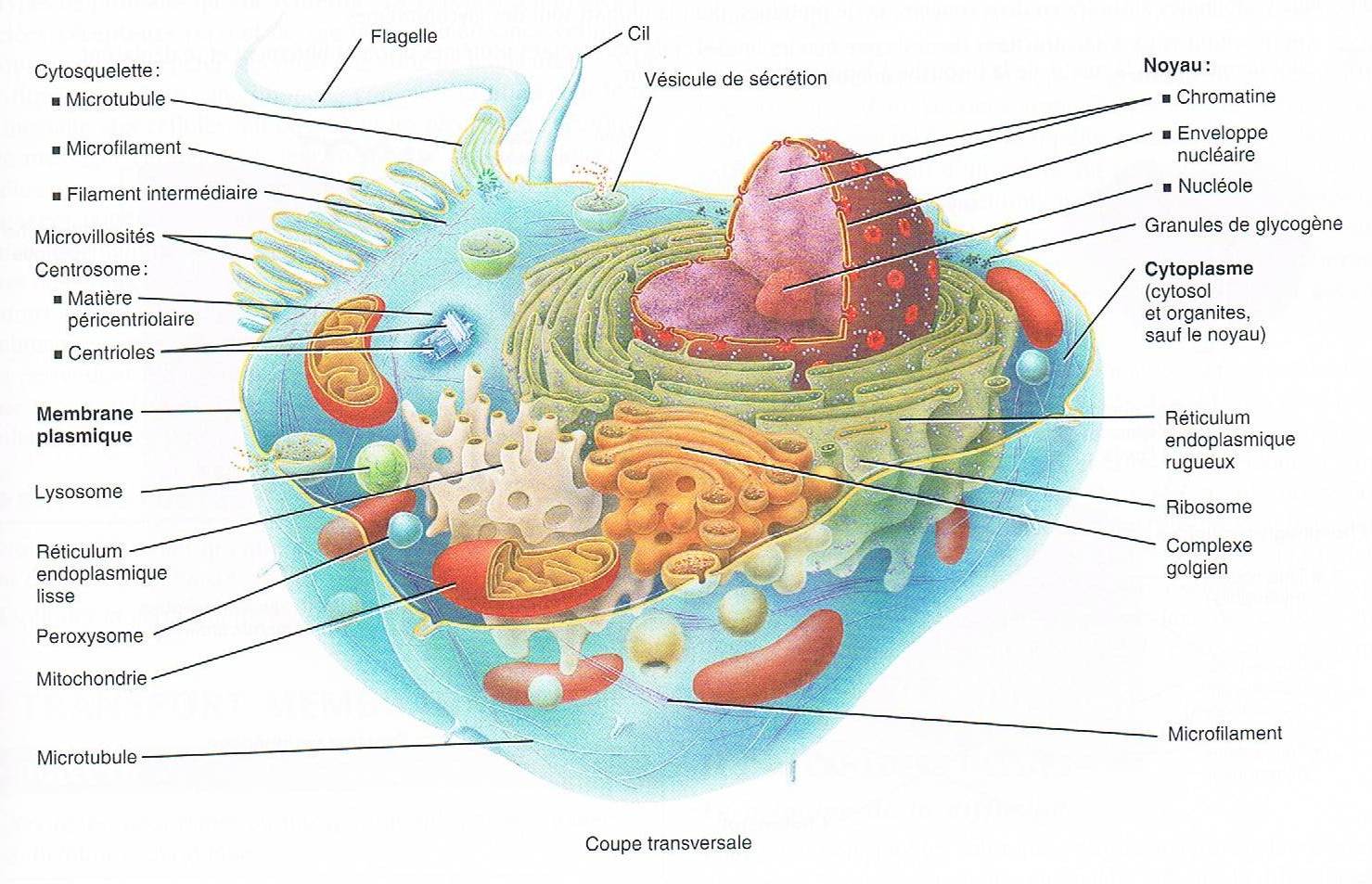 1
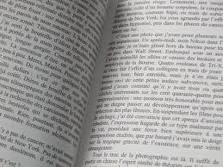 Le noyau
Page 30
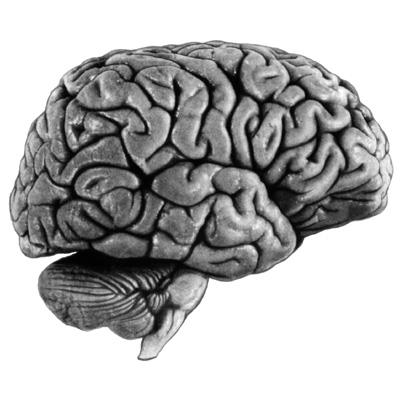 = CENTRE DE CONTRÔLE
2
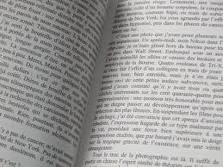 Le noyau
Page 30
Forme et structure:
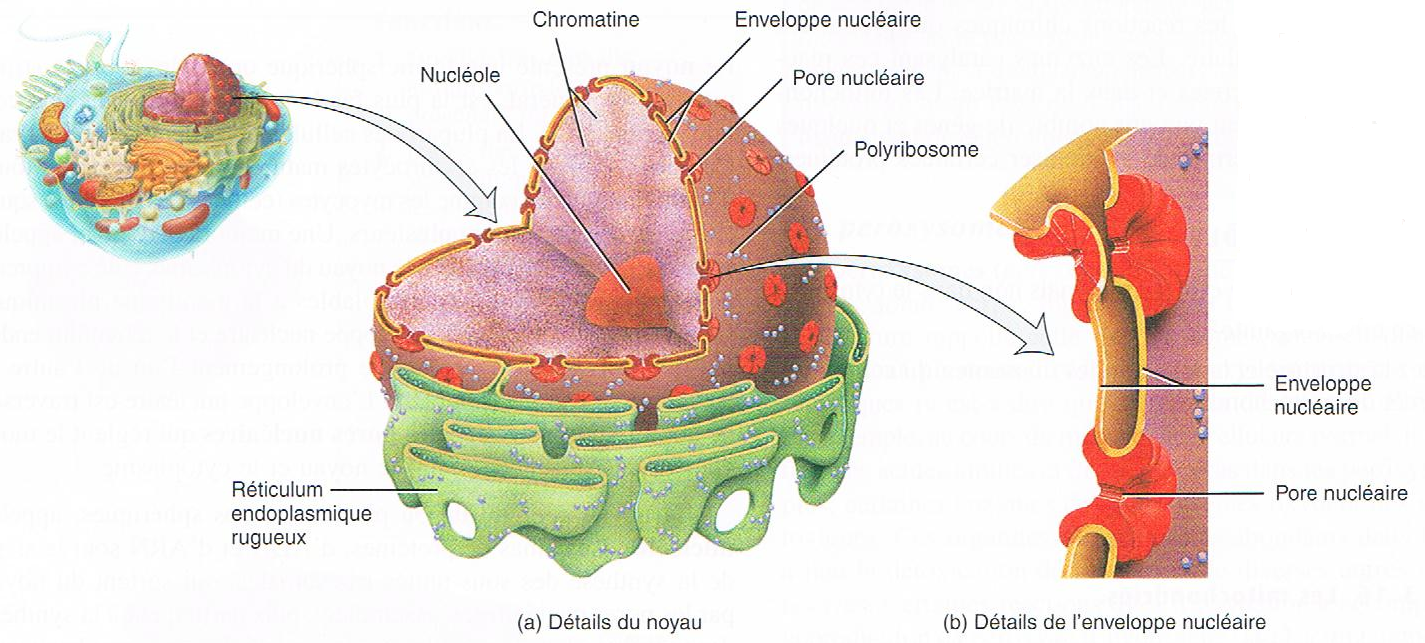 3
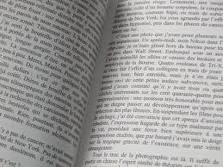 Le noyau
Page 30
Forme et structure:
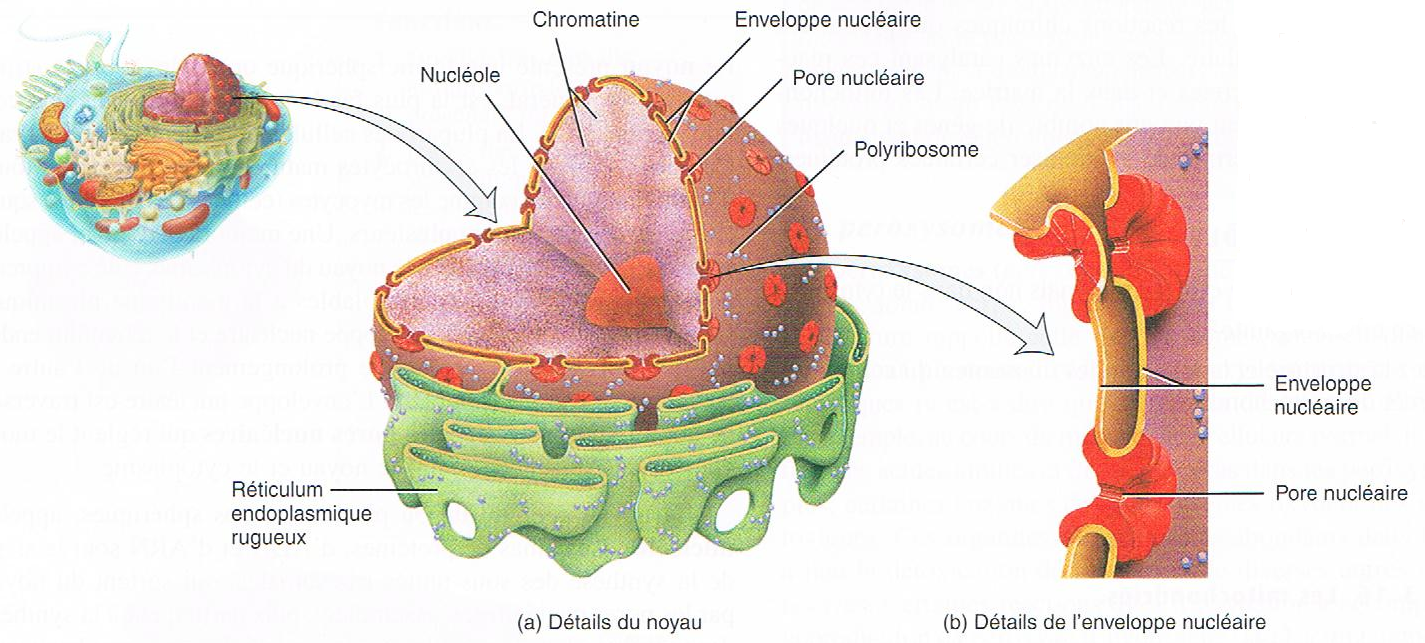 4
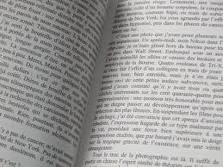 Le noyau
Page 30
Les fonctions:



 Détermine la structure de la cellule.

 Dirige l’activité cellulaire

 Produit les unités ribosomales dans le ou les  nucléoles.
5
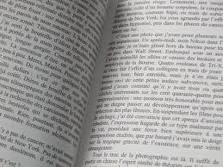 Le noyau (résumé des notions)
Page 31
pore n.
cellule
noyau
M.P.
G
Ss-u. r.
G
P
P
nucléole
ADN
6
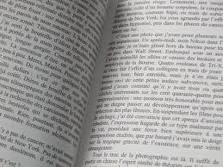 Le noyau (résumé des notions)
Page 31
ADN = livre de recettes (~ 25’000)
7
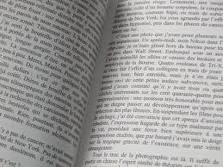 Le noyau (résumé des notions)
Page 31
Gène
G
Ss-u. r.
G
P
P
8
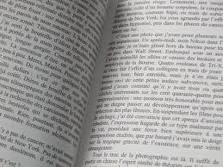 Le noyau (résumé des notions)
Page 31
ADN = livre de recettes (~ 25’000)

 Un gène = un morceau d’ADN = une recette

			une protéine
9
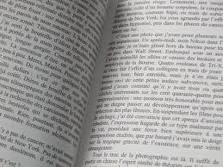 Le noyau (résumé des notions)
Page 31
Gène
G
Ss-u. r.
G
P
P
Lieu de production des protéines
 Cytosol
 REr
10
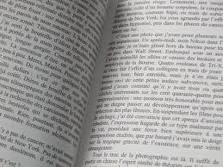 Le noyau (résumé des notions)
Page 31
Gène
ARN
G
Ss-u. r.
G
P
copier
P
11
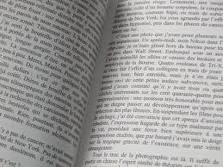 Le noyau (résumé des notions)
Page 31
ADN = livre de recettes (~ 25’000)

 Un gène = un morceau d’ADN = une recette

			protéine

 ARN = copie d’un gène
12
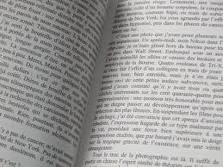 Le noyau (résumé des notions)
Page 31
Gène
ARN
G
Ss-u. r.
G
P
copier
P
13
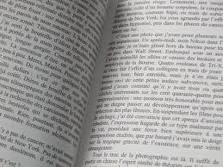 Le noyau (résumé des notions)
Page 31
ADN = livre de recettes (~ 25’000)

 Un gène = un morceau d’ADN = une recette

			protéine

 ARN = copie d’un gène

 Ribosome = usine à protéines
14
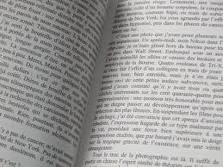 Le noyau (résumé des notions)
Page 31
Gène
ARN
Ss-u. r.
G
P
copier
G
P
a.a. (SD)
15
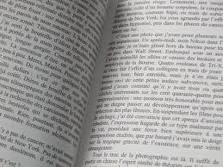 Le noyau (résumé des notions)
Page 31
ADN = livre de recettes (~ 25’000)

 Un gène = un morceau d’ADN = une recette

			protéine

 ARN = copie d’un gène

 Ribosome = usine à protéines

Une protéine = chaîne d’acides aminés
16
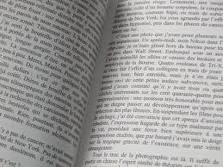 Le noyau (résumé des notions)
Page 31
ADN
17
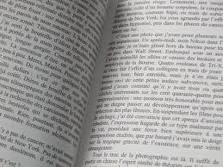 Le noyau (résumé des notions)
Page 31
ADN

 2 formes 

Chromatine (non structurée)
18
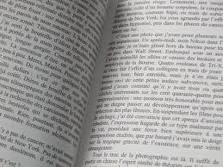 Le noyau (résumé des notions)
Page 31
ADN = chromatine
19
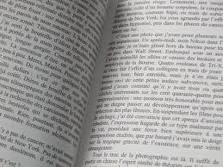 Le noyau (résumé des notions)
Page 31
ADN

 2 formes 

Chromatine (non structurée)

Chromosome (structurée)
20
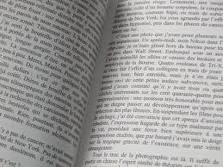 Le noyau (résumé des notions)
ADN = chromosome
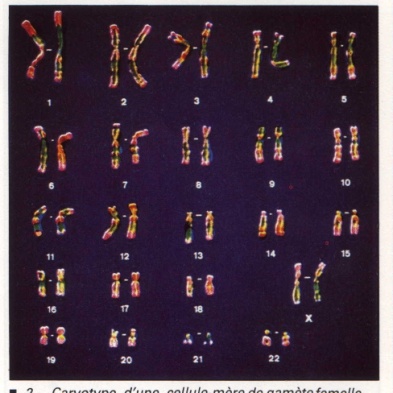 21
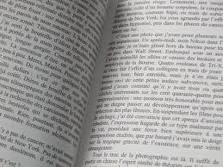 Le noyau (résumé des notions)
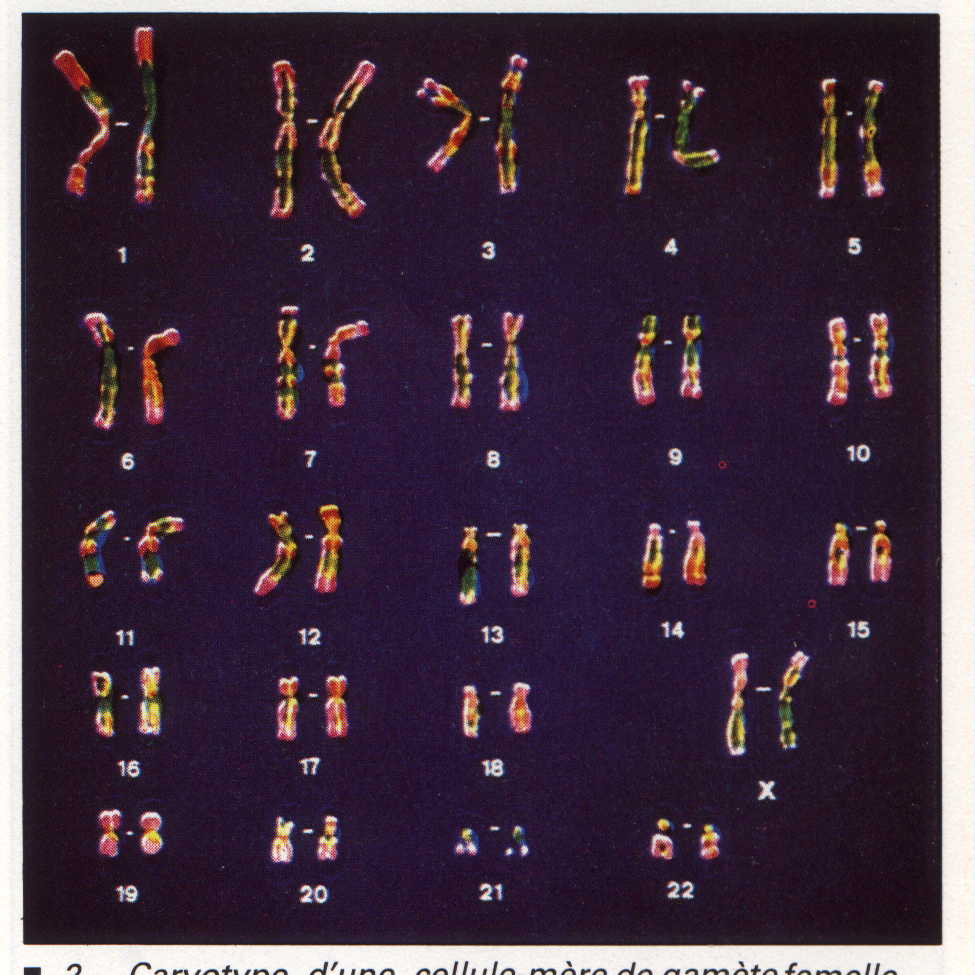 chromosomes
Nbre = 46 (Ȼ somatiques)

	23 paires

   - 22 paires (semblables)

   - 1 paire sexuelle
22
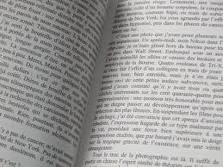 Le noyau (résumé des notions)
paire sexuelle
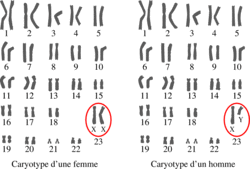 23
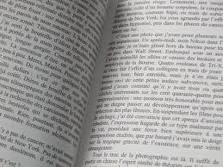 Le noyau (résumé des notions)
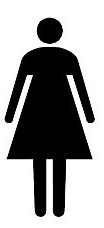 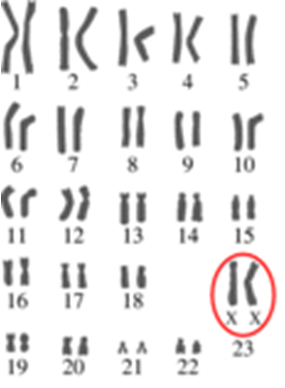 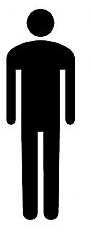 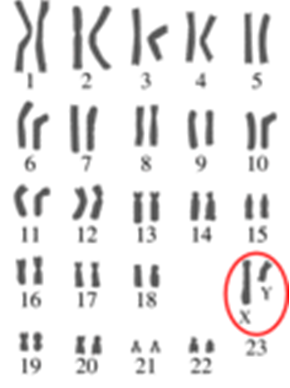 x
Ȼ somatiques
Ȼ somatiques
Ȼ sexuelles (23 chromosomes)
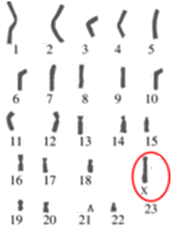 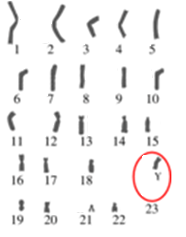 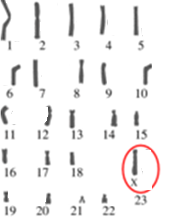 24
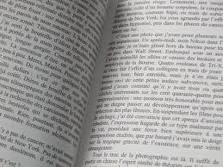 Le noyau (résumé des notions)
Ȼ sexuelles (23 chromosomes)
x
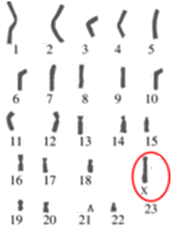 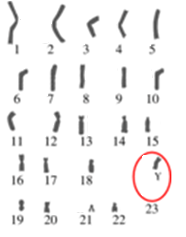 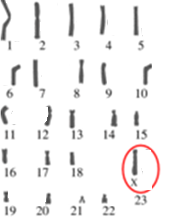 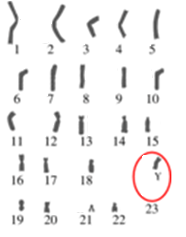 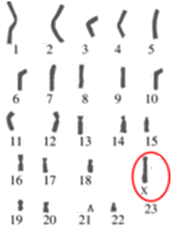 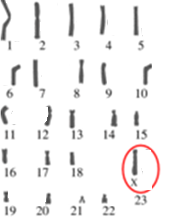 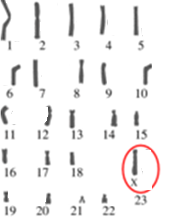 25